Arthrologie du membre supérieur
Introduction a l’arthrologie:
Définition:
L’arthrologie  est l’étude des articulations.
Une articulation  est l’union entre des pièces osseuses.
Rôle important dans la biomécanique.
Elle peuvent être le siège d’une atteinte pathologique (arthrite, arthrose) ou traumatique (entorse, luxation)
r
Classification:
Articulation immobile (synarthrose): fibreuse exp: les os du crane.
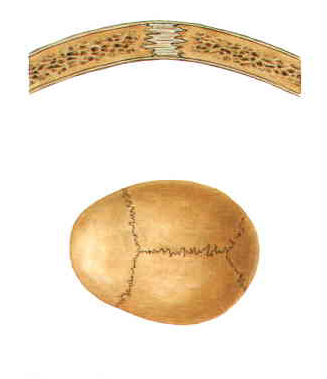 Articulation semi-mobile (amphiarthrose): cartilagineuse. Exp: symphyse pubienne.
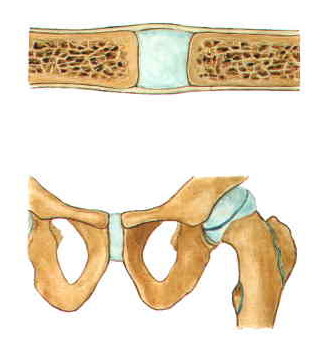 Articulation mobile (diarthrose): synoviale.
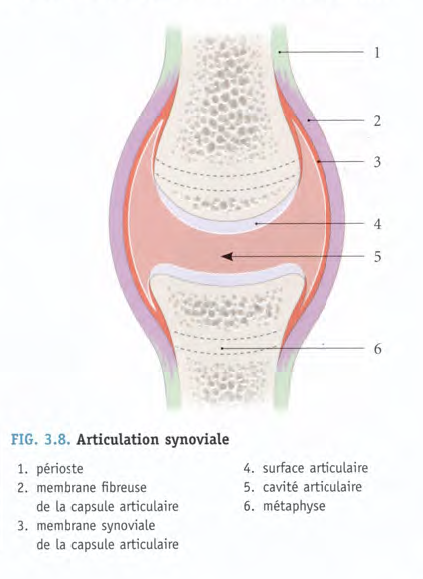 Surfaces articulaires recouvertes de cartilage.
Cavité articulaire.
Capsule articulaire.
Membrane synoviale.
Liquide synoviale.
[Speaker Notes: E]
Surfaces articulaires: en fonction de leurs formes on distingue:
Sphéroïde (énarthrose): surface 
sphérique (3 degré de liberté) 
exp: scapulo-humérale.
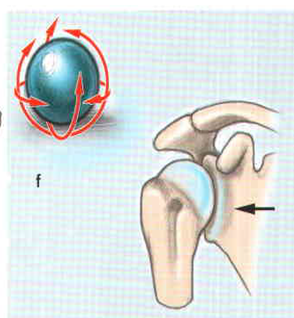 Articulation ellipsoïde (condylienne): surface ellipsoïdale, 2 degrés de liberté. Exp: la radio-carpienne.
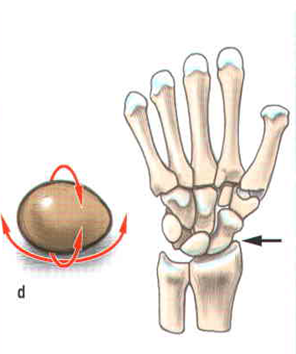 Articulation ginglyme (trochléenne): surface articulaire en forme de poulie ,1 degré de liberté. Exp: huméro-ulnaire.
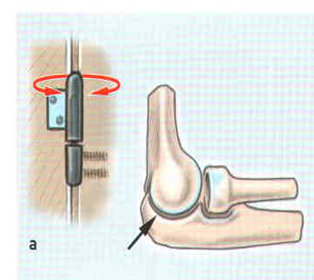 Trochoïde: avec segment de cylindre osseux. Exp: radio-ulnaire proximale.
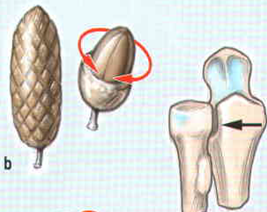 Articulation par emboitement réciproque (en selle): exp: articulation carpo-métacarpienne du pouce.
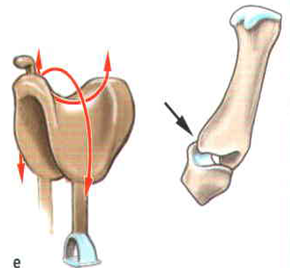 Articulation plane (arthrodie): exp: articulation entre les os du carpe.
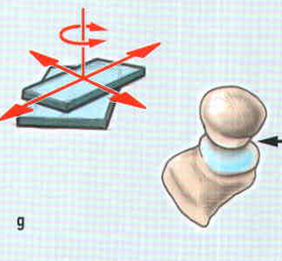 Description: plan d’étude d’une articulation:
Définition:
Surfaces articulaires: recouvertes de cartilage + fibrocartilages: labrum (bourrelet), ménisques.
Les moyens d’unions: 
Capsule articulaire: manchon fibreux + insertions.
Les ligaments: renforcent la capsule (passifs=vrais, actifs: faux= tendons des muscles péri-articulaire.
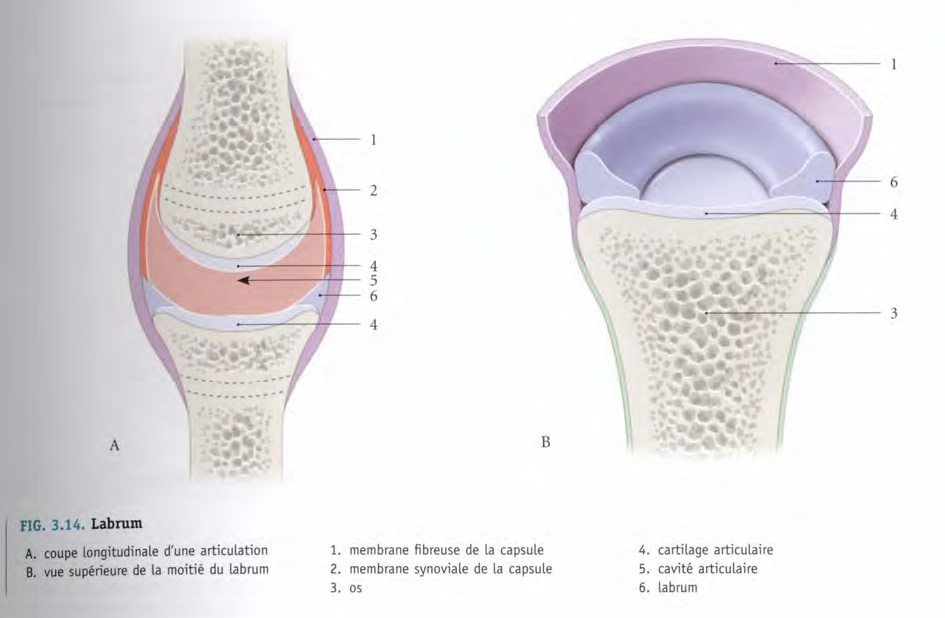 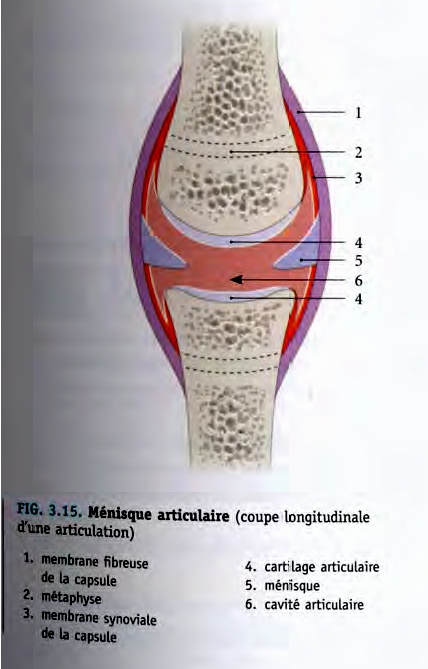 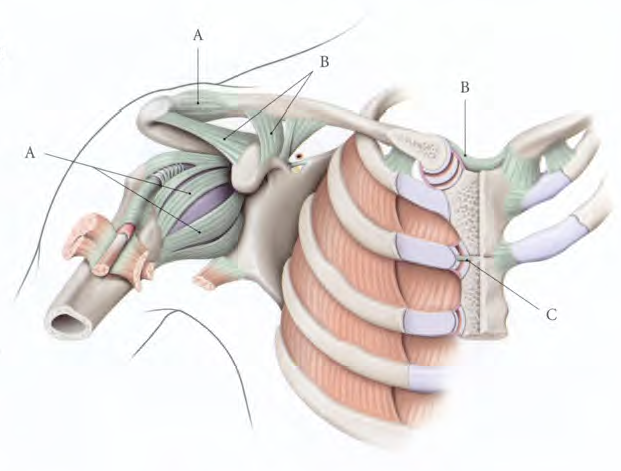 Le moyen de glissement: la synoviale:
Membrane fine qui tapisse la face profonde de la capsule.
Elle secrète un liquide : liquide synovial= synovie qui joue un rôle dans la lubrification et la nutrition du cartilage articulaire.
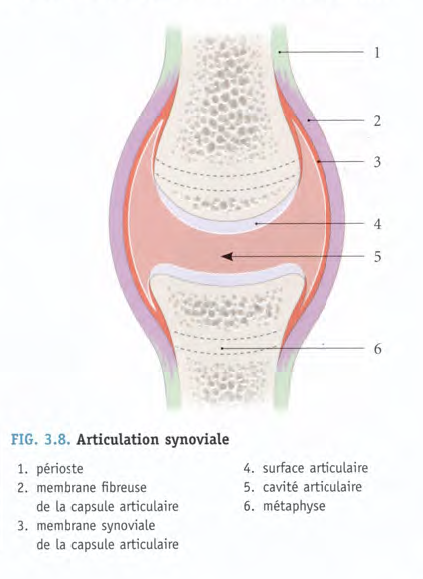 Physiologie articulaire:
Autour de 3 axes:
Axe sagittal (plan frontal): abduction, adduction.
Axe transversal (plan sagittal): flexion, extension.
Axe vertical (plan transversal): rotation médiale, rotation latérale.
Articulation de l’épaule
Le complexe articulaire de l’épaule est constitué de 5 articulations:
L’articulation scapulo-humérale (vraie articulation):+++
L’articulation acromio-claviculaire (vraie articulation)
L’articulation sterno-claviculaire (vraie articulation)
L’articulation scapulo-thoracique (fausse articulation)
L’articulation sous-deltoidienne.
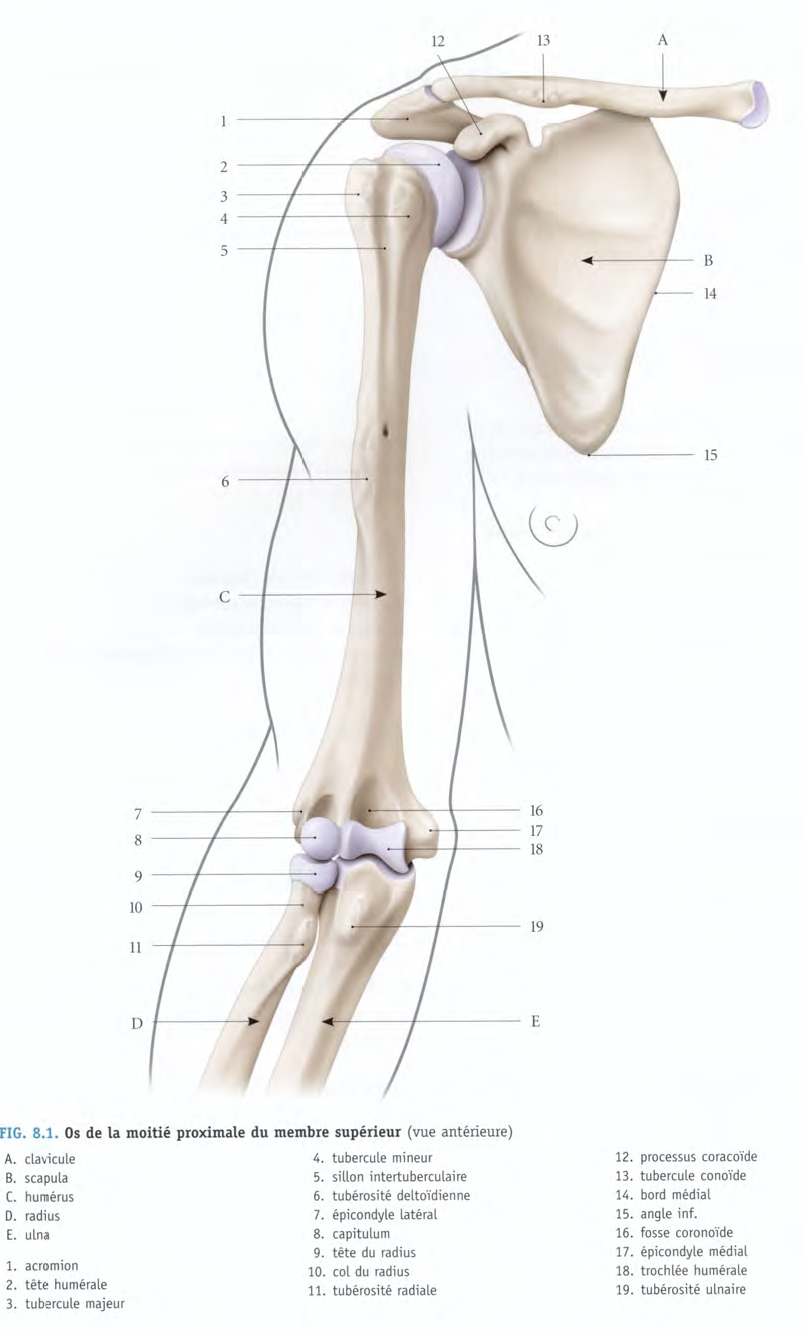 L’articulation scapulo-humérale:
Définition: 
Articulation proximale du membre supérieur.
Unit cavité glénoïde a la tête humérale.
Synoviale/ sphéroïde.
Très mobile mais fragile (luxations).
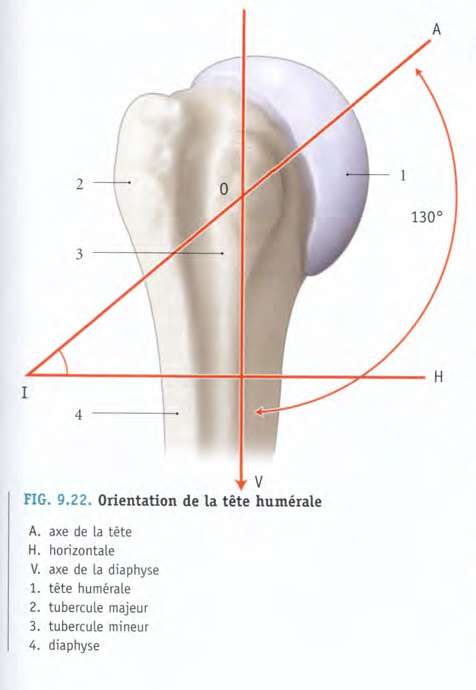 Surfaces articulaires:
La tête humérale:
1/3 de sphère de 30 mm de rayon.
Regarde en DD, en haut et en arrière.
Col anatomique.
Angle d’inclinaison du col: 130°.
Cavite glénoïdale:
Elle est située a l’angle latérale
De la scapula.
Orientée en bas en dehors et en 
Avant.
Tubercule glénoïdal.
Bourrelet glénoïdal: fibro-cartilage prismatique situé au pourtour de la cavité glénoïdale.
Augmente la surface articulaire (congruence insuffisante => luxation de l’épaule).
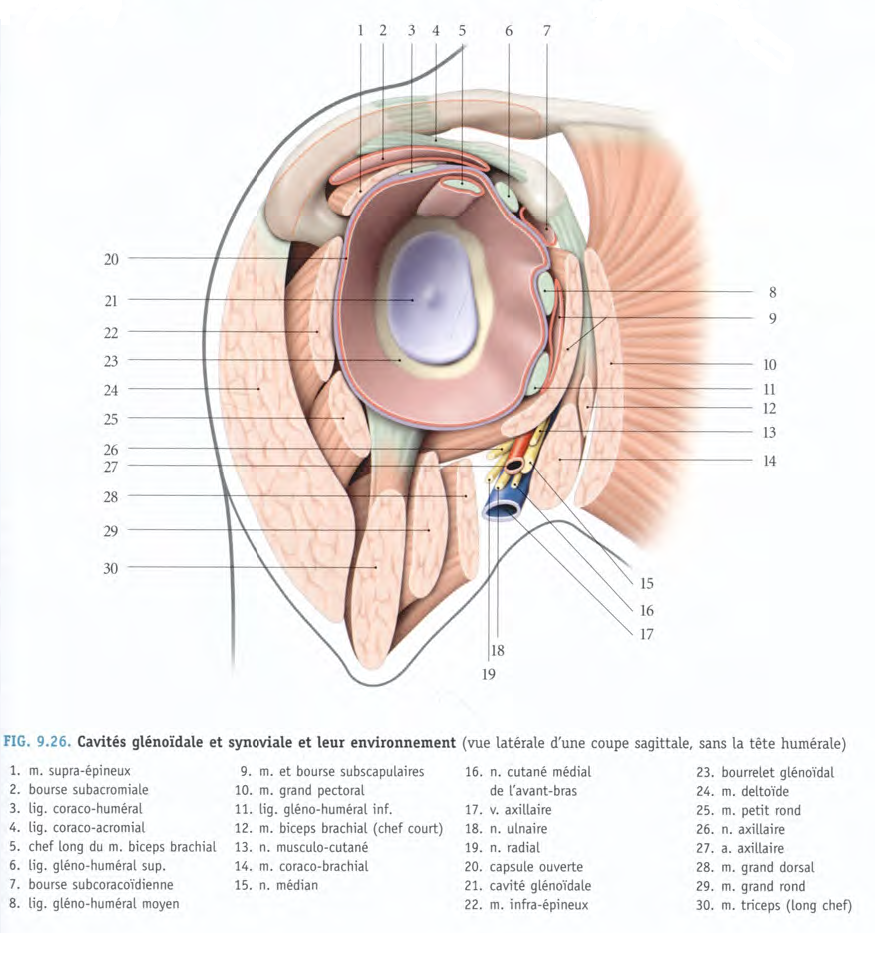 Moyens d’union:
Capsule: mince et lâche
 s’insère:
Scapula: autour de la cavité glénoïdale+face périphérique du bourrelet.
Humérus:
Col anatomique, col chirurgical (en dedans).
Chef long du biceps est intra-capsulaire.
Les ligaments passifs: tous antérieurs
Ligament coraco-huméral: épais, le plus résistant.
Origine: processus coracoïde.
Terminaison: tubercule majeur et mineur.
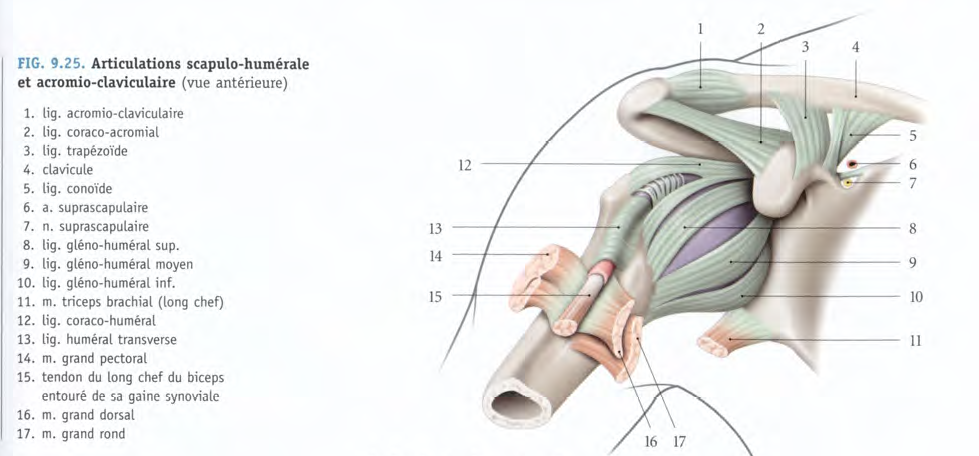 Les ligaments gléno-huméraux:
Lig gléno-huméral supérieur: 
Origine: partie supérieure de cavité glénoïdale.
Terminaison: col anatomique (au dessus tubercule mineur)
lig gléno-huméral moyen:
Origine: partie antérieure de la cavité glénoïdale.
Terminaison: partie inférieure du tubercule mineur.
Lig gléno-huméral inférieur: 
Origine: au dessous du précédant.
Terminaison: col chirurgical.
Entre ces 3 ligaments, on a 2 espaces (foramen ovale (luxation antérieures, foramen triangulaire)
Ligaments actifs: indispensable a la statique de l’articulation.
Ce sont: 
En haut: tendon du muscle supra-épineux.
En avant: muscle supra-scapulaire.
En arrière: infra-épineux et petit rond.
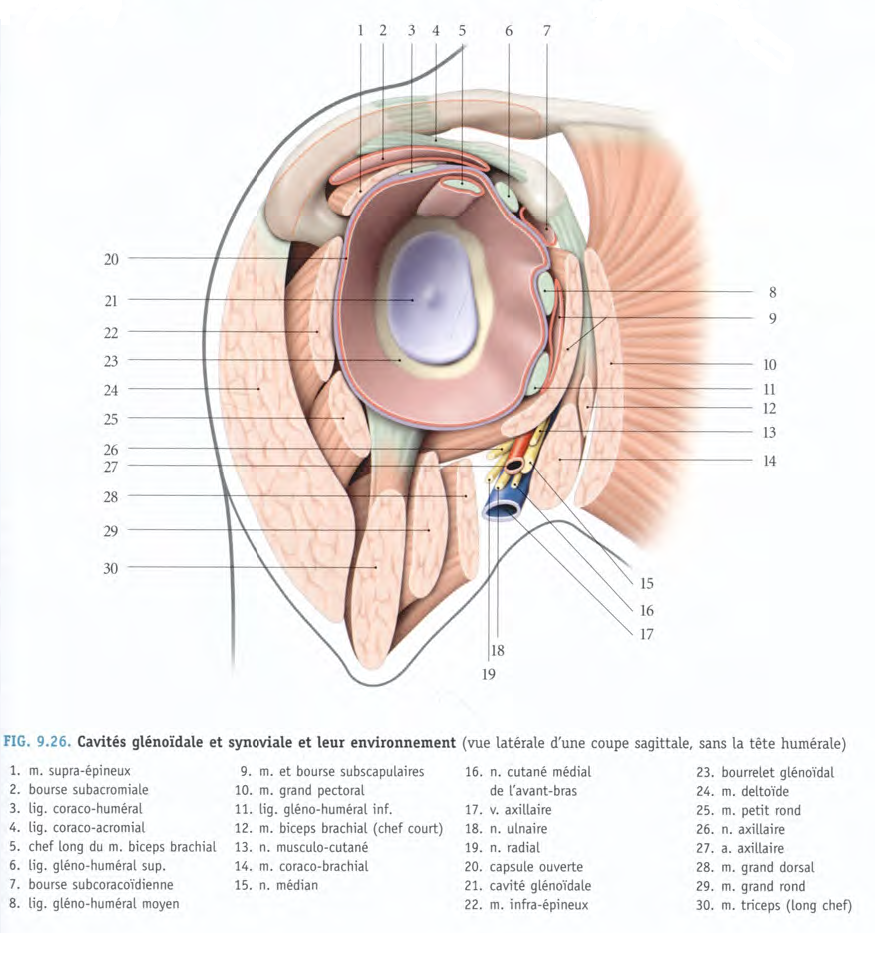 Moyen de glissement: la synoviale.
Elle entoure la portion intra-articulaire du chef long du biceps.
Physiologie articulaire:
Autour de l’axe antéro-postérieur:
Abduction: mouvement qui porte le bras en de dehors de l’axe du corps .Amplitude: 180°.Muscles : supra-epineux, deltoïde.
Adduction: mouvement qui rapproche le bras de l’axe du corps. Amplitude: 30° 45°. Muscles: grand pectoral, grand rond
Autour de l’axe transversal:
Anté-pulsion (flexion): porte le bras en avant de l’axe du corps. Amplitude: 180°. Muscles:  deltoïde coraco-brachial.
Rétro-pulsion (extension): porte le bras en arriere de l’axe du corps. Amplitude: 45°60°. Muscles: grand rond
Autour de l’axe vertical: 
Rotation médiale: Muscle: sub-scapulaire.
Rotation latérale: Muscle: infra-épineux petit rond.
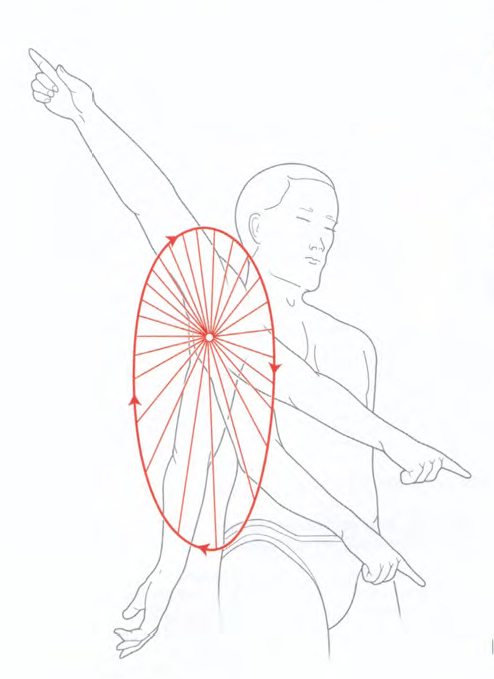 Circumduction: 360°
Cône de circumduction